SNAP (Supplemental Nutrition Assistance Program) Application AssistanceFood Security and SNAP Application Assistance
Partnership Team
CC Department
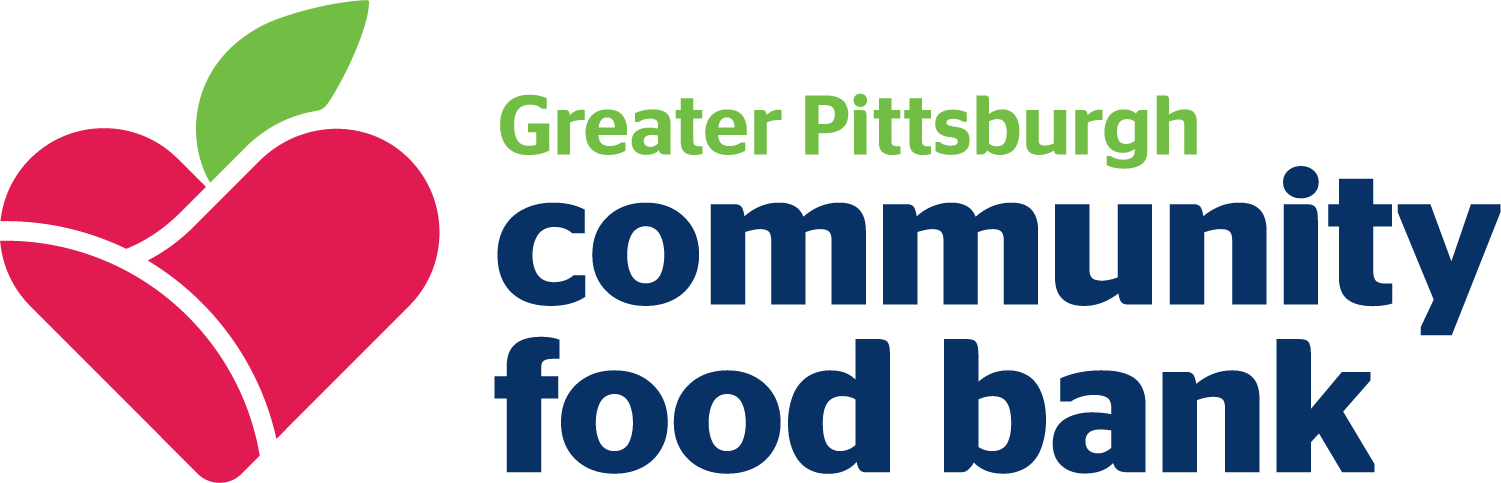 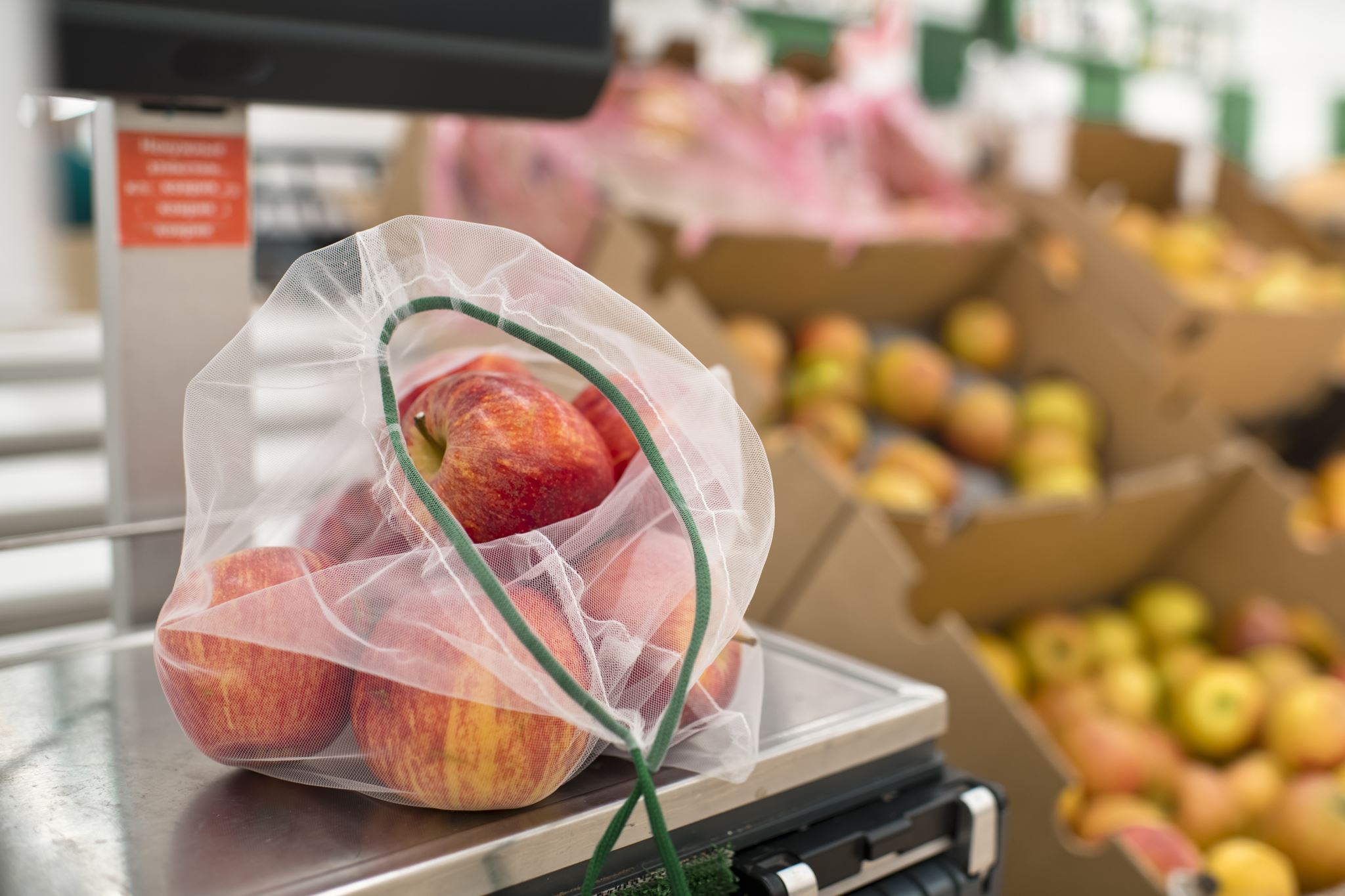 Greater Pittsburgh Community Food Bank
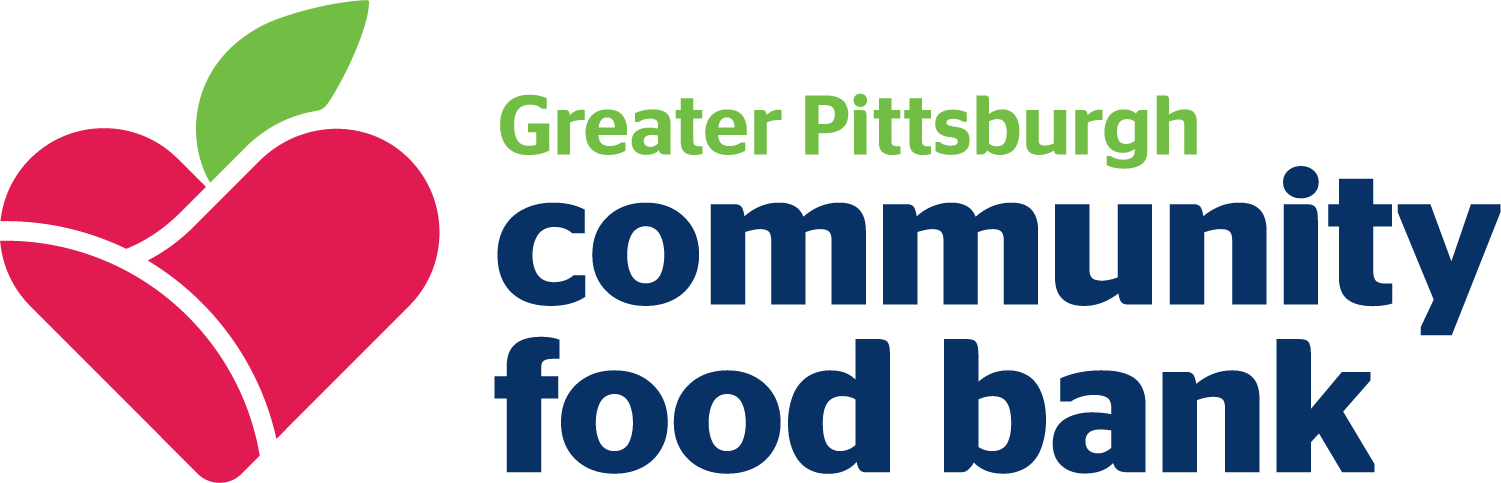 The Mission
THE NETWORK
A leading hunger-relief charity serving 
  11-counties of southwestern Pennsylvania.

 Through our network of more than 500 partners including six distribution centers, we source and distribute food for 40 million meals annually. On average, we serve more than 110,000 people per month.
Feed people in need and mobilize our community to eliminate hunger.
THE VISION
A hunger-free southwestern Pennsylvania
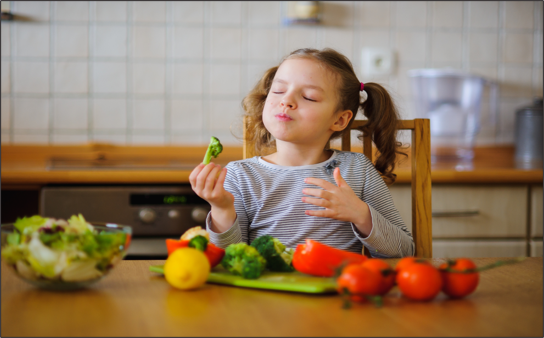 Community ConnectionsTeam
Making SNAP benefits more accessible by providing one-on-one assistance and meeting people where they are in the community.
Seeking partnerships to advance the mission of the food bank and provide supports related to food and life stabilization to our neighbors
[Speaker Notes: Using their Map the Meal Gap methodology – which uses unemployment and poverty data provided by the U.S. Labor Department and other agencies – Feeding America predicts increased levels of food insecurity in 2020. In a May 19, 2020 research brief, “The Impact of the Coronavirus on Local Food Insecurity,” Feeding America projects that the food insecurity rate for our service area could increase by as much as five percentage points in each of the counties we serve, possibly reaching levels higher than 20% in some rural areas like Greene County. About 1 in 4 children are expected to be food insecure.]
Other Programs
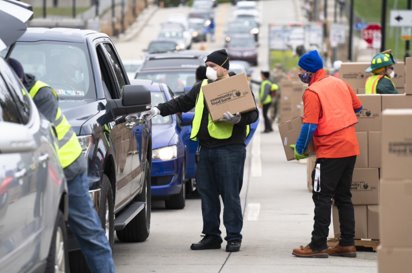 SNAP Outreach & Application Assistance
What We Do
We Cannot:
Approve applications​
Modify active SNAP cases​
Search for SNAP accounts not created through GPCFB
Send EBT cards, new or lost​
*For question about active cases and lost cards, we advise clients to call 1-877-395-8930

We refer clients to 877# or their local CAO, depending on needs.
We Can Assist You By:
Submit new SNAP applications​
Submit SNAP renewals​
Apply for LIHEAP and Medical benefits​
Provide information/ register for Food Bank programs
Register clients for programs such as ERAP, certain employment programs and reduced cost internet
Upload client documents​
 Explain and assist with the application process​
Why GPCFB Offers SNAP Application Assistance
SNAP Income Guidelines
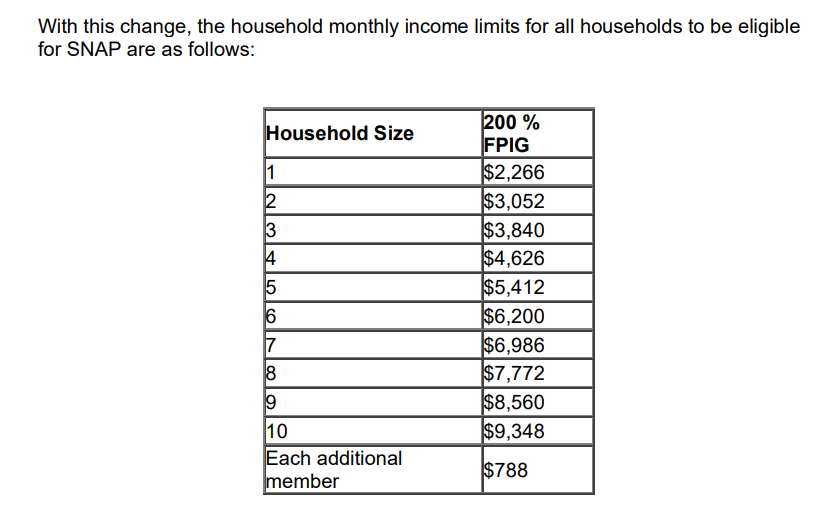 Effective October 1st 2022
Compass Programs
SNAP
Medical Assistance
LIHEAP
LIWAP
Child Care Works
Cash Assistance (TANF)
Long-term living 
ERAP
Why Become A Compass Community Partner?
Ease of application for clients
Track applications completed more easily
Follow up with clients on completed applications
Upload documents for clients
Useful Links
Compass: www.compass.state.pa.us
Pittsburgh Food Bank: www.pittsburghfoodbank.org
SNAP handbook: http://services.dpw.state.pa.us/oimpolicymanuals/snap/index.htm#t=535_Employment_and_Training_Requirements%2FTitle_Page.htm
Reach Us Online: Partner Referrals
pittsburghfoodbank.org/referral
Preferred referral method!
This gives credit to your organization for each referral you send 
 Complete the online form and our staff will be notified​
 One of our skilled application assistants will call you within 2 business days. ​
Reach Us Online: Public
pittsburghfoodbank.org/SNAP​
This method is for the public, so you could provide this link to clients
Go to the “Get Help” button at the top of our website​
 Click the large SNAP Icon ​
 Complete the online form and our staff will be notified​
 One of our skilled application assistants will call within 2 business days. ​
Let's Collaborate
General Collaboration: Chris West
cwest@pittsburghfoodbank.org

  Allegheny: Dionna Rojas
drojas@pittsburghfoodbank.org

General and Cambria, Indiana: Keelan McDonald
Kmcdonald@pittsburghfoodbank.org

Beaver/Butler: Patricia Ferricks
Pferricks@pittsburghfoodbank.org
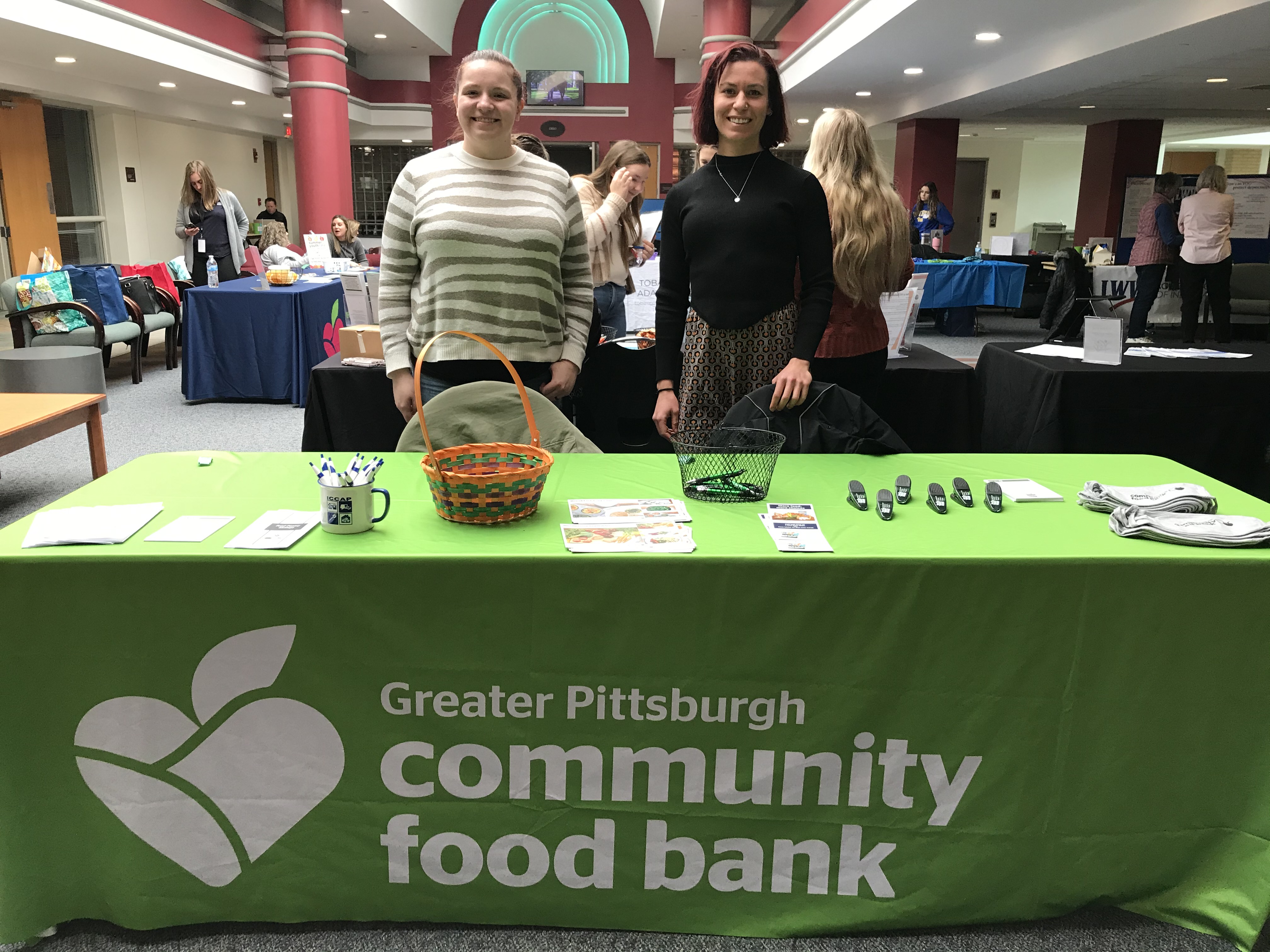 Questions?
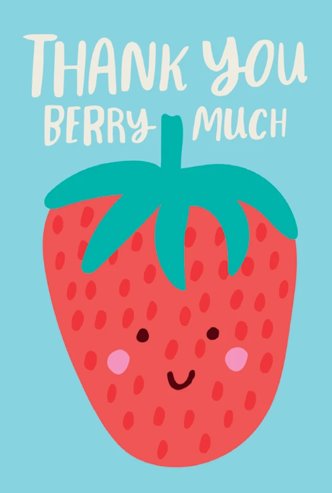 Feel free to send questions and referrals via email to:​
​
snap@pittsburghfoodbank.org​
​